Finnische Rinne (flacher Beckenrand)Wassertiefe für die praxisnahe Rettungsübung 3,50 m(alle Angaben in Meter)
Langwasserbad NürnbergBreslauer Straße 251, Eingang: Gleiwitzer Straße90471 Nürnbergwww.nuernbergbad.dewww.nuernberg.de
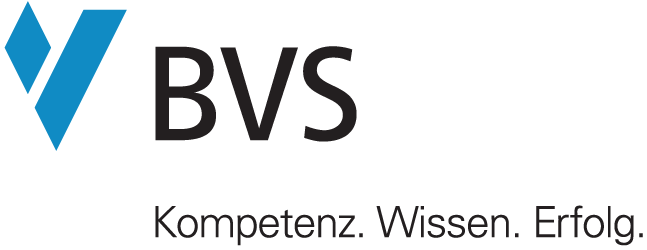 Schwimmerbecken
Lehrschwimmbecken 1
Wassertiefe 0,75 -1,35 gleichmäßig abfallend
9,20
Wassertiefe durchgehend 1,80 m
12,50
Treppe
Treppe
12,50
Lehrschwimmbecken 2
1,30
25,00
Wassertiefe 0,75 – 1,35 gleichmäßig abfallend
Wasserflächen für die Prüfung:
Schwimmunterricht:
-Lehrschwimmbecken 1 und 2
-Schwimmerbecken, eine Bahn
Spiel- und Sportarrangement:
-gesamtes Schwimmerbecken
-Lehrschwimmbecken 1 und 2
Praxisnahe Rettungsübung:
-Sprungbecken
9,20
Treppe
Treppe
12,50
Sprungbecken
Größe 12,50 x 12,50 m
Wassertiefe 3,50 m
2020 @ bvs        www.bvs.de